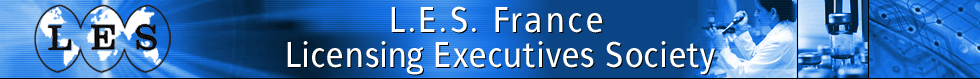 Comité « licence logiciel »WEBMINAR, 30 Juin 2020 « Intelligence Artificielle et inventions générées par ordinateur : qui sont les inventeurs et qui est détenteur des produits de l’invention ?
Introduction Régine Poret & Antoine Dupont
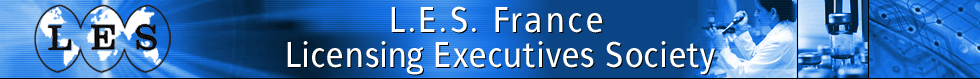 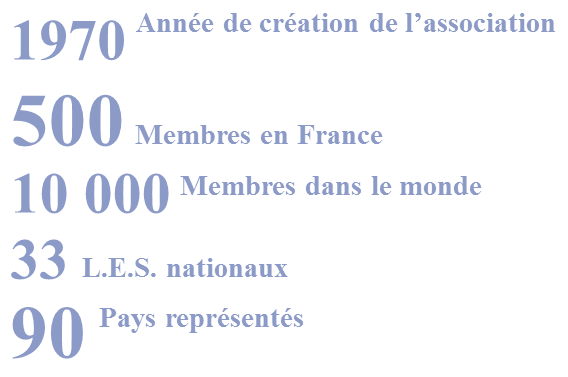 Le L.E.S. France au sein du LES
Le LES France est une association sans but lucratif de loi 1901 représentant le LES International en France. 
Rassemble des professionnels de tous secteurs  qui travaillent dans le transfert de technologie, quel qu’en soit le vecteur.

Nos objectifs :
Participer activement à la formation de ses membres
Favoriser les échanges d'idées, d'informations et d'expériences ;
Constituer une source d'informations et de propositions à destination des pouvoirs publics et du monde des affaires autour des enjeux de la PI
Apporter l’expertise de ses membres en réponse à des consultations d’institutions nationales ou internationales ;
Anticiper les questions clefs de demain dans notre domaine.
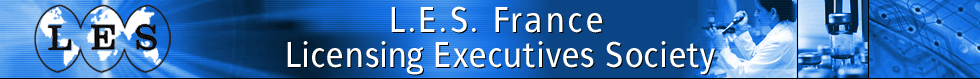 Comité Licence logiciel lancé en 2018 - 50 membres (majorité profil juridique)6 évènements en 2018-2020
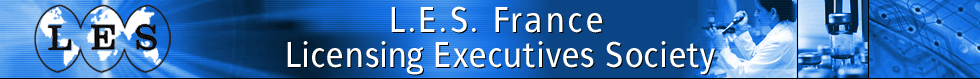 Pourquoi ce webinar dédié à l’intelligence artificielle
Augmentation forte des dépôts de brevets liés à l’IA

Prolifération des cas d’utilisation de l’IA dans la plupart des domaines d’activité

Prolongement d’un thème de travail abordé par le comité SW licensing– Séminaire du 18 juin 2019

Des problématiques nouvelles posées par l’IA bien au-delà de la problématique de brevetabilité des inventions mises en œuvre par ordinateur
Position des offices de brevets
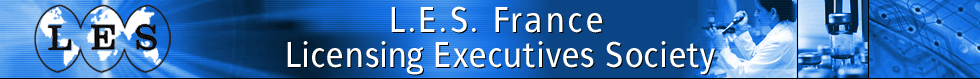 Deux perspectives
Nous avons fait le choix de ne pas aborder l’aspect Data pour ce webinar (cf. webinar du 17 avril 2020 : Comité IP Valuation du LES France et LEM )
Les data feront l’objet d’un prochain évènement
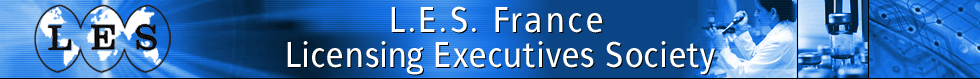 Programme du webinar
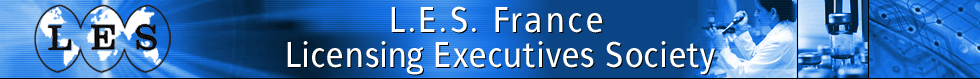 Règles pour ce webinar
Le chat est utilisé pour les échanges (visibles par tous)
Les questions/réponses sont abordées en fin de chacune des présentations

Un questionnaire simple est proposé en fin de session, pensez à le remplir pour nous orienter pour les prochaines sessions

Les présentations seront disponibles sur le site du LES France